INICIJATIVA: ONLINE MBA STIPENDIRANJE I ZAPOŠLJAVANJE OSOBA S INVALIDITETOM
DRUŠTVENO ODGOVORNO POSLOVANJE
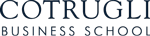 IDEJA
Pilot projekt
čitava regija (HR, SLO, BiH, SRB, CG, MK, BG, RUM) 
1 stipendija = 10.000€
CILJEVI PROJEKTA
KAKO ĆEMO IH POSTIĆI?
1.   EDUCIRATI OSI						STIPENDIRANJE
2. 	ZAPOSLITI OSI						MREŽA POSLODAVACA
3. 	UMREŽITI OSI						STVARANJE ZAJEDNICE
UVJETI ZA KANDIDATE
Izvrsno znanje engleskog jezika
VŠS ili VSS
Nezaposleni
Prijave kandidata su u tijeku.
NAKON PRIJAVE...
1. Online test
2. Skype intervju
NAČIN IZVEDBE ONLINE MBA PROGRAMA
Online 
Trajanje: 16 mjeseci
10 modula (Leadership, Operation Management, HR, Sales management, Marketing Management...) 
Engleski jezik
PLANIRANI START: siječanj / veljača 2015.
Zakon o profesionalnoj rehabilitaciji i zapošljavanju osoba s invaliditetom (NN 157/13)
Puna primjena: 1.1.2015.godine
Obveznik kvotnog zapošljavanja- svaki poslodavac koji zapošljava najmanje 20 radnika.
Kvote za zapošljavanje- ovisno o djelatnosti (2%, 3%, 6%)

Ukoliko poslodavac zapošljava < od 50 radnika smanjuje mu se kvota za njegovu djelatnost za 1 postotni bod (ne može biti  niža od 2%).
Zakon o profesionalnoj rehabilitaciji i zapošljavanju osoba s invaliditetom (NN 157/13)
Poslodavac koji ne zaposli potreban broj OSI – kvotu, ili istu ne ispuni „zamjenskom“ kvotom mjesečno, prilikom obračuna plaća, treba obračunati i uplatiti u proračun Republike Hrvatske novčanu naknadu u iznosu od 
	30% minimalne plaće za svaku OSI koju je bio dužan zaposliti.

Novčana nagrada za poslodavca koji zaposli više od potrebne kvote OSI.
Pravilnik o poticajima pri zapošljavanju osoba s invaliditetom
subvencija plaće za osobu s invaliditetom  u visini 10-70% osnovice za izračun subvencije 
	– %tak utvrđuje centar za profesionalnu rehabilitaciju	
	(osnovica = minimalna plaća utvrđena posebnim propisom) 
najranije istekom 3 mjeseca od dana zapošljavanja
HVALA NA PAŽNJI!
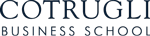 Za više informacija:petra.jug@cotrugli.euiva.focht@cotrugli.eu
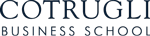